auf allen Seiten Text mit deinem Namen überschreiben
Vorname Name
Aufnahme
Text überschreiben oder einfügen überMenu / Bearbeiten / ohne Formatierung einfügen.


Standards (1)
Indikation (2)
Kasette (3)
Scribor (4)
FFA / FDA (5)
Winkel (6)
Zentralstrahl / Zentrierung (7)
Filter (8)
Korrespondenz (9)
Zeitmanagement (10)
Bildbeurteilung (11)
Kriterien (12)
Fehlerquellen (13)

Die Nummerierung der Untertitel dient lediglich der Kontrolle, damit keine Position vergessen geht und bei allen Lerndokumentationen die gleiche Reihenfolge eingehalten wird.


Grundschrift fett  
Aufzählung
Aufzählung
Standards (1)
Aufzählung
Aufzählung


Indikation (2) 
Aufzählung
Aufzählung


Kassette (3) 
Grundschrift


Scribor (4)
Grundschrift


FFA / FDA (5)
Grundschrift


Winkel (6)
Grundschrift


Zentralstrahl / Zentrierung (7)
Grundschrift
Grundschrift


Filter (8)
Grundschrift
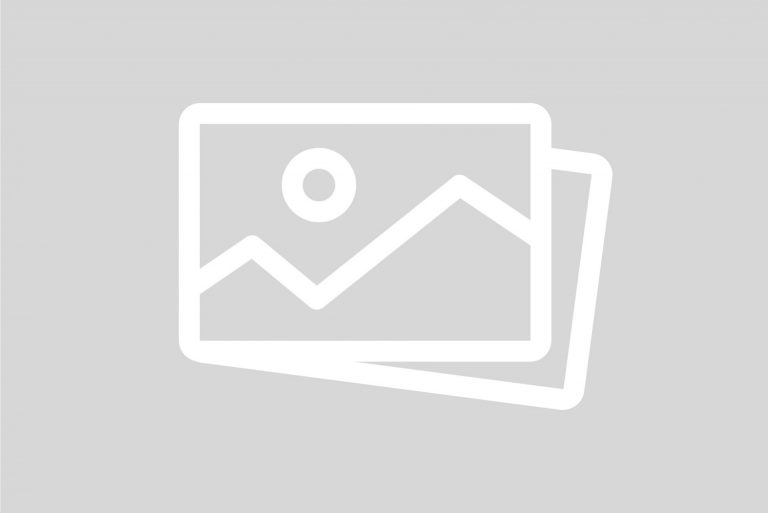 Bild einfügen über rechte Maustaste / Bild ändern

Um Rahmen und Bildgrösse anzupassen Doppelklick aufs Bild und dann oben rechts auf Zuschneiden (siehe Video unten)
Zeitmanagement (10)
Grundschrift
Korrespondenz (9)
Aufzählung
Aufzählung
Falls mehr als 2 Seiten verwendet werden hier die Seitenzahl anpassen. Neue Seite einfügen über Menü Einfügen / Neue Folie oder Folie duplizieren.
Seite 1/2
Vorname Name
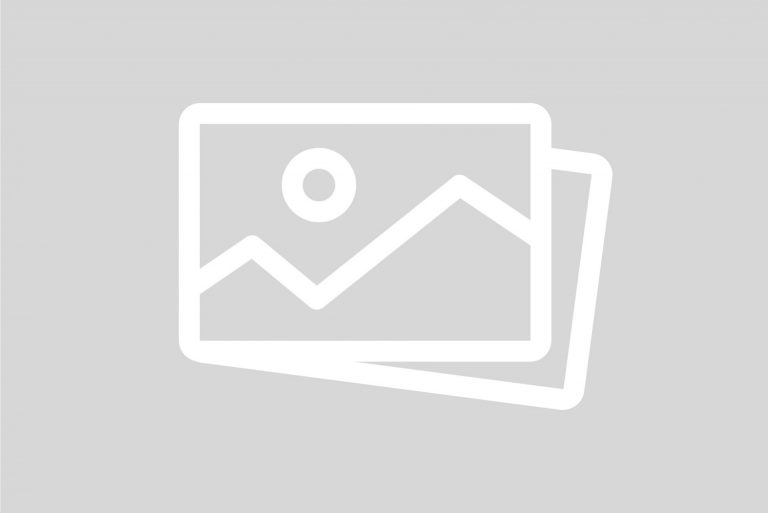 Legende








Legende

Legende









Legende


Legende
Kriterien (12)
Aufzählung
Aufzählung


Fehlerquellen (13)
Grundschrift
hier die Röntgenaufnahme einfügen
Bildbeurteilung (11)
Gute Qualität
Aufzählung
Aufzählung

Schlechte Qualität
Aufzählung
Aufzählung
Die Visum-Box steht immer am Schluss der Lerndokumentation. Wenn weitere Seiten eingefügt wurden Box auf die letzte Seite kopieren und hier löschen.
Datum / Visum BerufsbildnerIn:
Seite 2/2